Connettersi e fare rete con i colleghi
Presentare e collaborare
Include strumenti digitali!
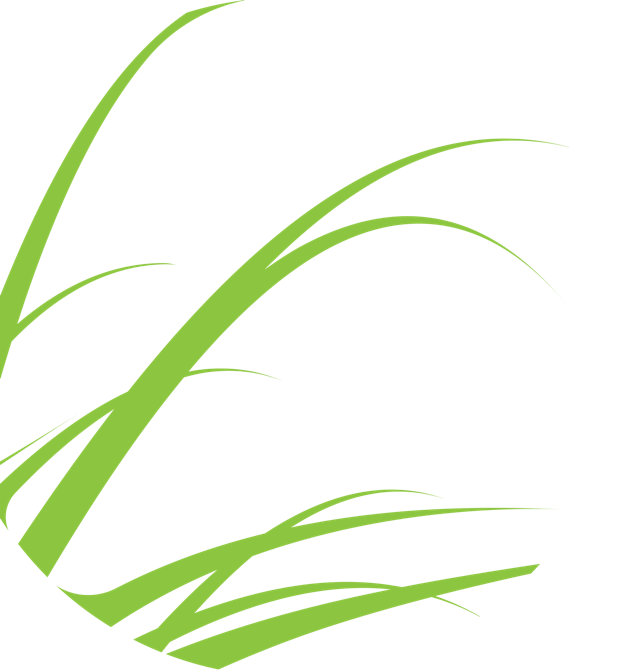 www.ecohealthforyouth.com
Contenuti
Le idee
01
Presentare le iniziative eco-sanitarie
02
Mostra degli sforzi eco-sanitari
03
Collaborare in spazi virtuali di scambio di conoscenze
04
Workshop di brainstorming
‹#›
Presente e 
Collaborare
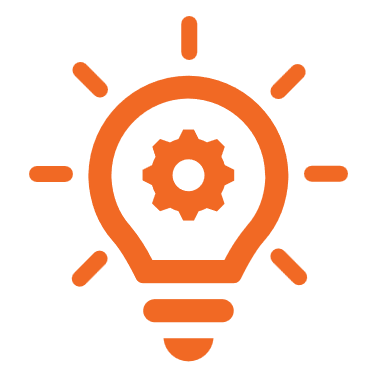 Idea 1
Presentare le iniziative eco-sanitarie
‹#›
Presente e 
Collaborare
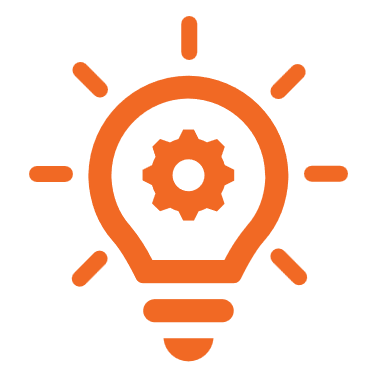 Idea 2
Mostra degli sforzi eco-sanitari
‹#›
Presente e 
Collaborare
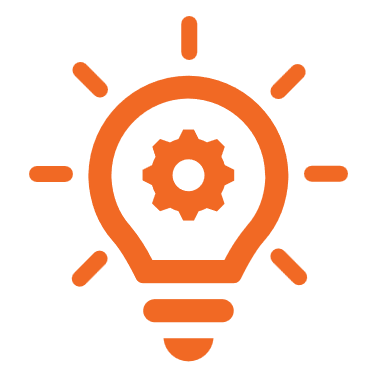 Idea 3
Collaborare in spazi virtuali di scambio di conoscenze
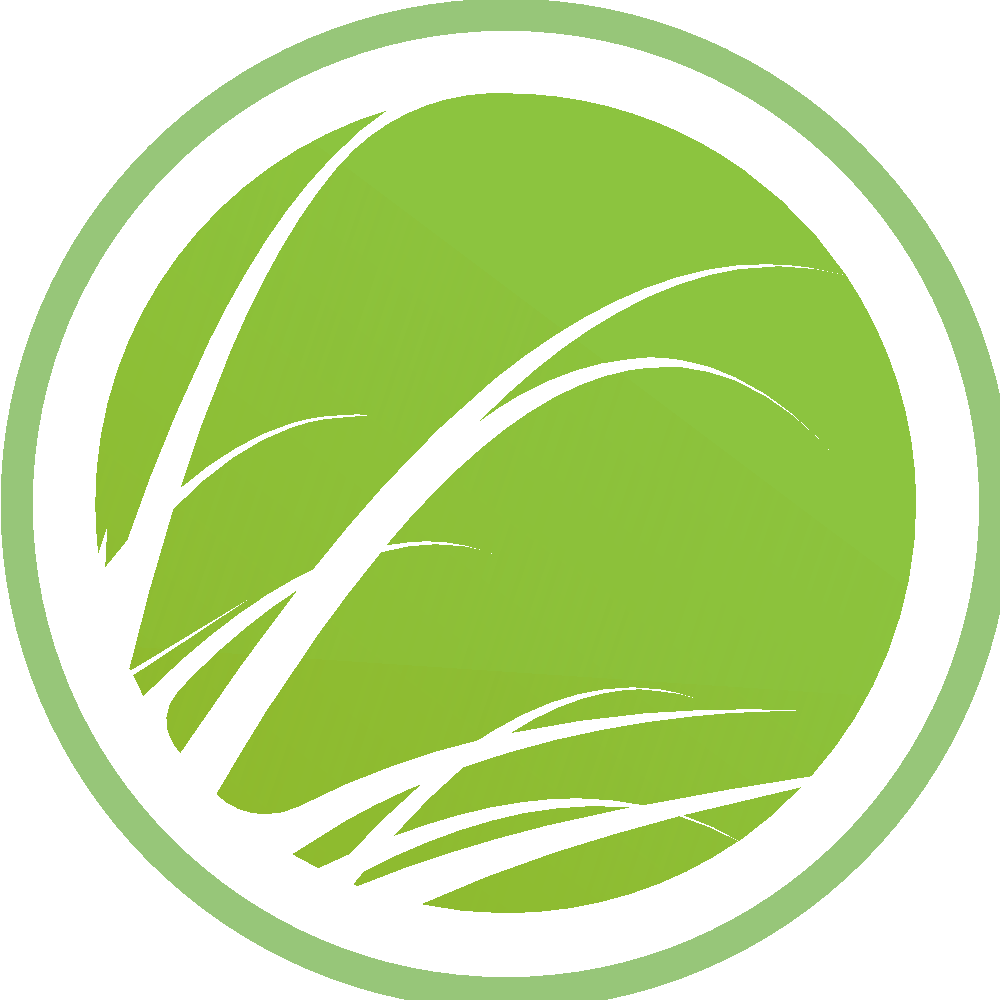 ‹#›
Presente e 
Collaborare
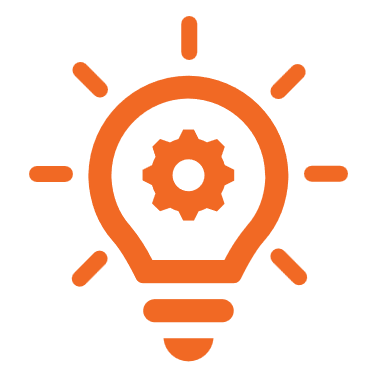 Idea 4
Workshop di brainstorming
‹#›
Presente e 
Collaborare
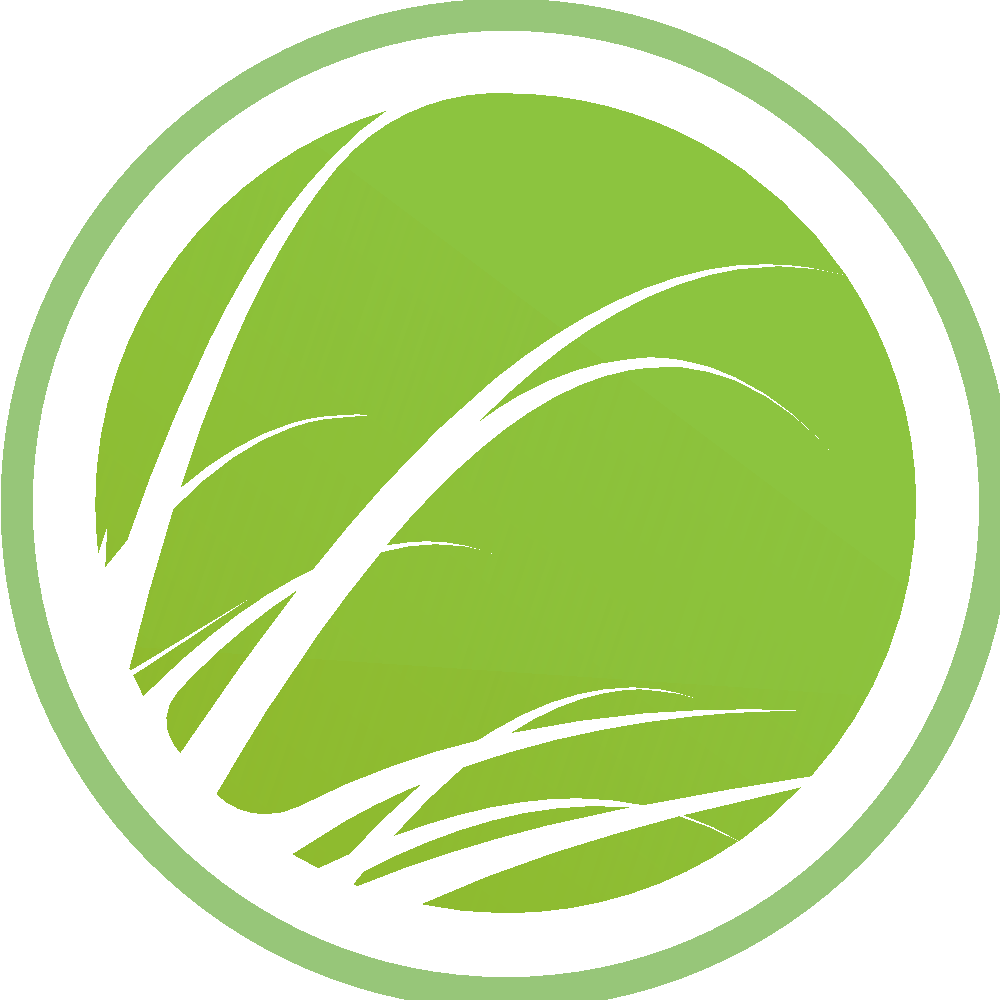 ‹#›
Presente e 
Collaborare
Strumenti necessari
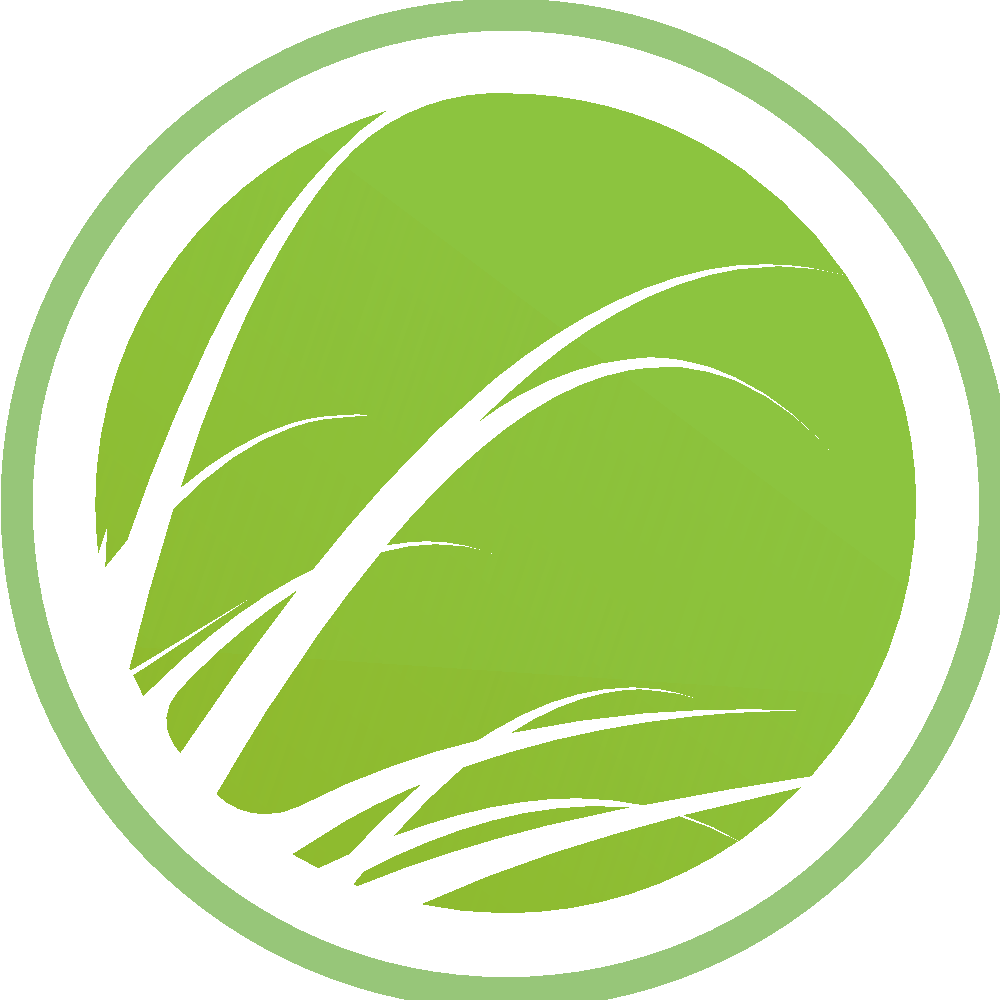 ‹#›
ecohealthforyouth.com
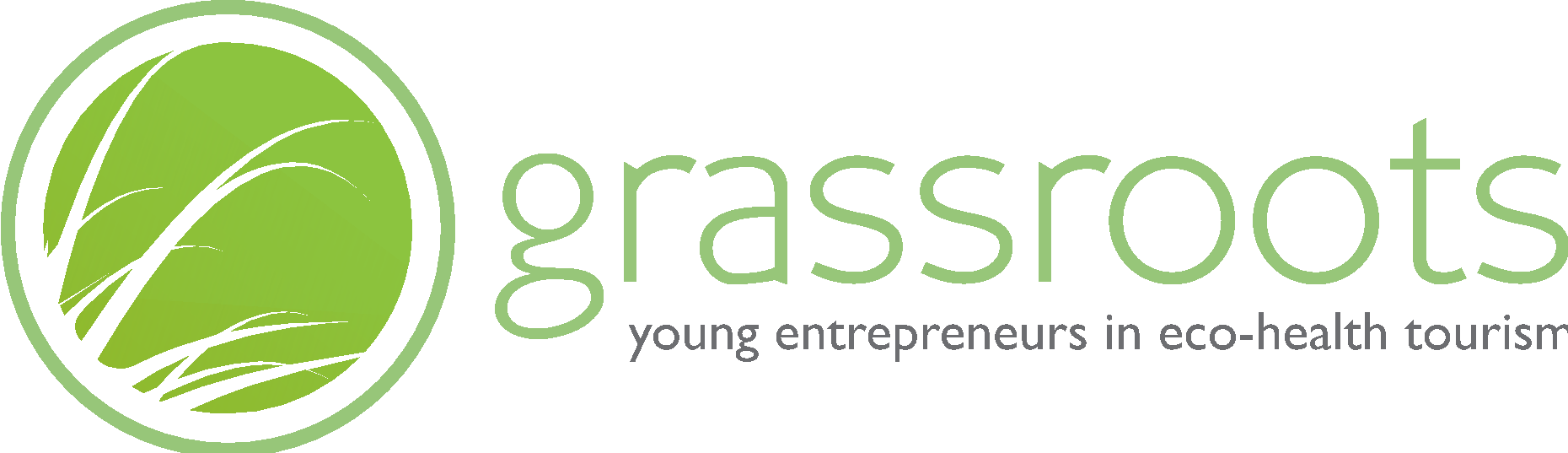 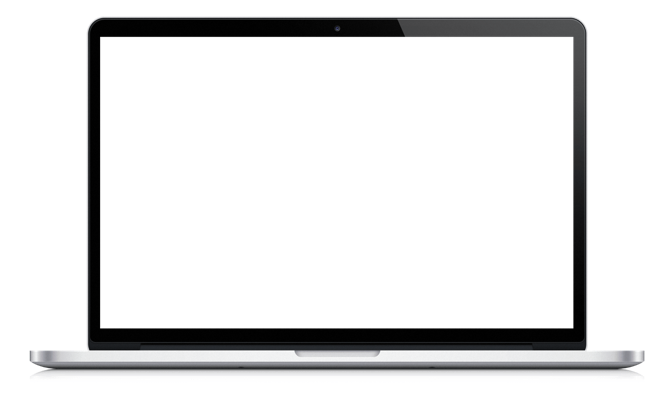 Ben fatto!
Ottimo lavoro di esplorazione di queste idee! Ora è il momento di immergersi, studiare gli strumenti e iniziare a metterli in pratica. Fate il prossimo passo per trasformare la vostra visione in realtà, facendo lavorare questi strumenti per voi.
Vedere i nostri strumenti di collegamento e rete con i colleghi qui
Non dimenticate di collegarvi con noi su...